北海道循環器病院　看護部
病院見学会
病院内の見学ができます。
スライドを使用し以下の内容を説明します。
病院・看護部の概要、教育体制、入職後の支援体制、1日の流れ、給与体制・当院の感染予防対策　など
事前予約制
対象者：看護師、看護学生
希望日の２週間前までにご連絡下さい。
希望日を2つ以上ご連絡下さい。
時間：平日14時～15時・15時～16時
当日感冒症状・発熱のある方はご連絡下さい
連絡先　　　代表(011)-563-3911
　　　　　　　　　　　　看護部　村木まで

◆ＱＲコードからメールでご連絡下さい。　
QRコードを読み込むと「メール作成画面はこちら」と表示されるのでクリックして下さい。
必要事項を入力し送信して下さい。
その他知りたい事などがあれば自由に記載して下さい。
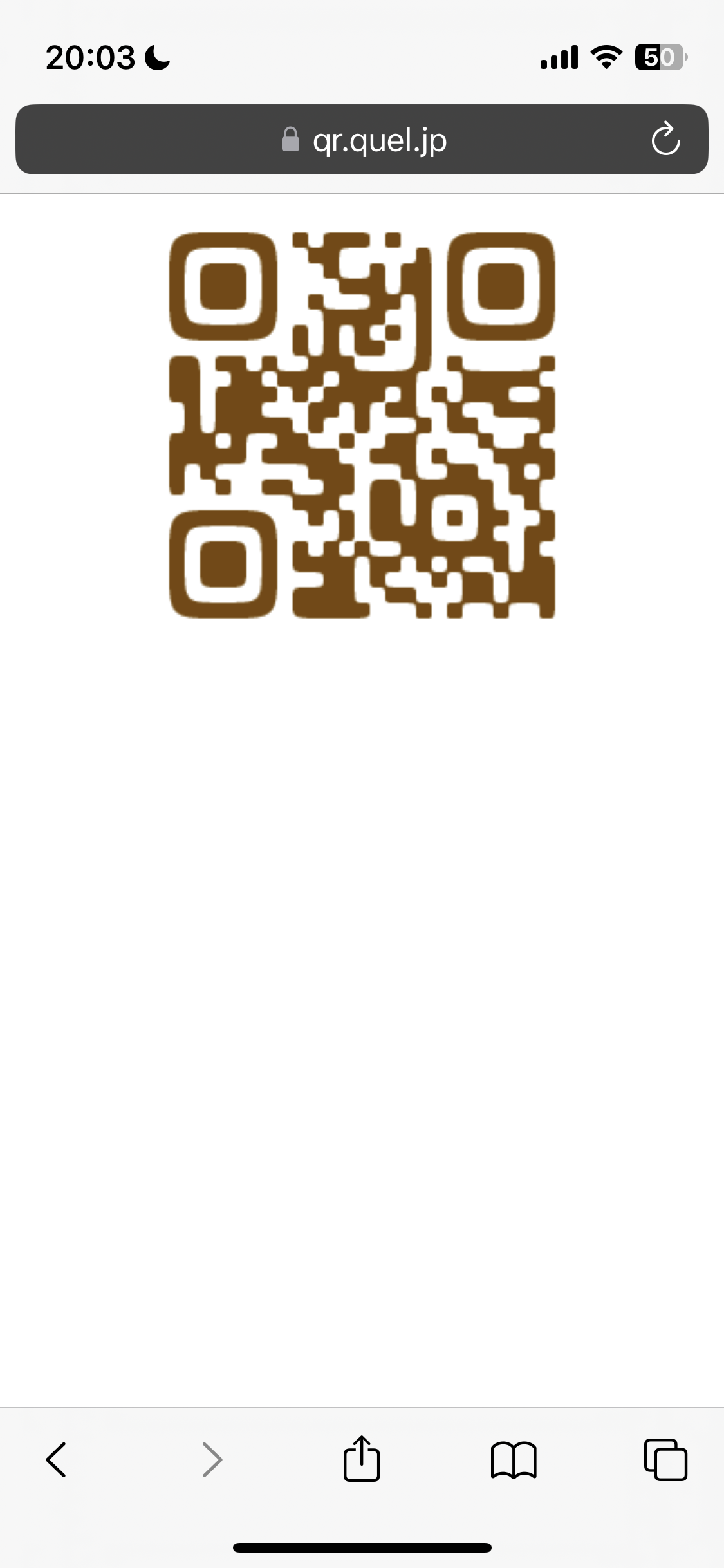